易错分析
共同富裕就是同时富裕、同步富裕、同等富裕。
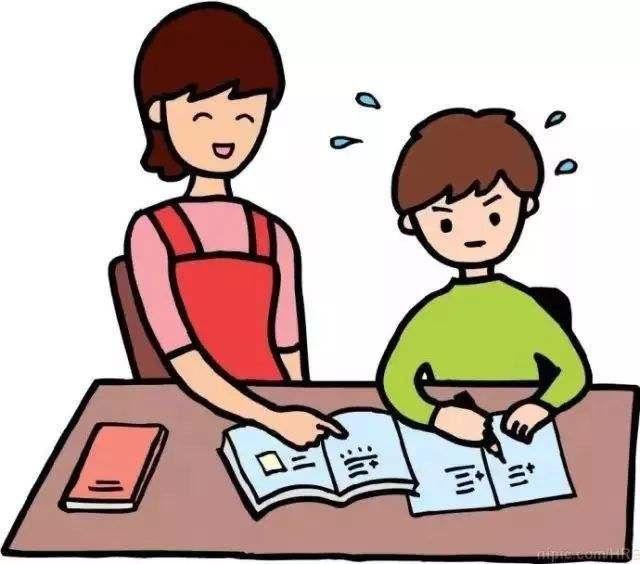